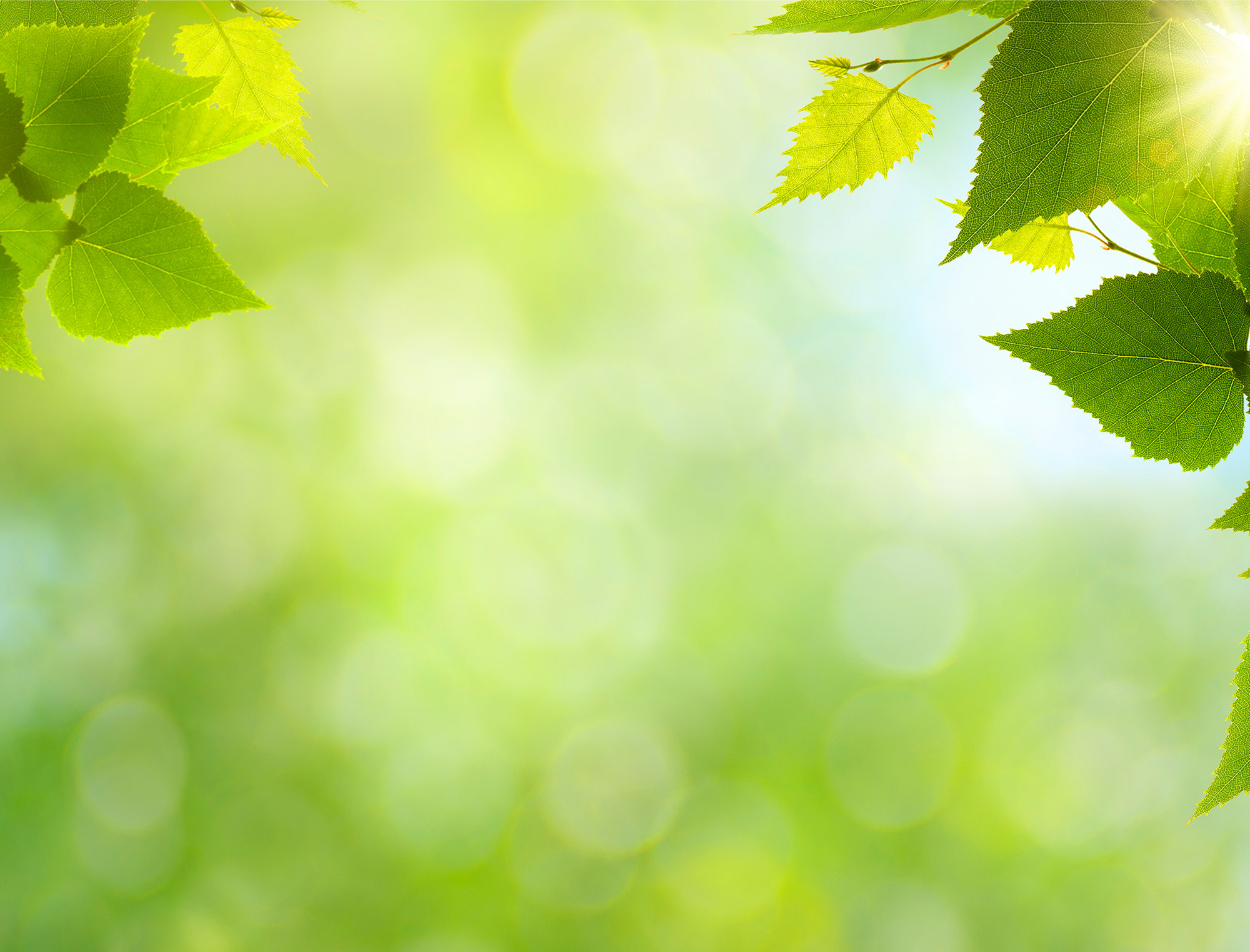 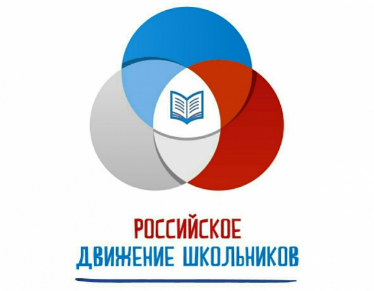 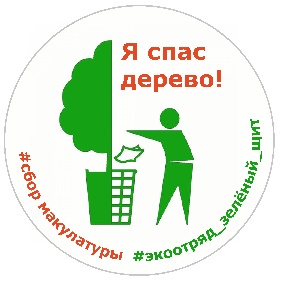 Проект по сбору вторичных материальных ресурсов        «СДАЙ БУМАГУ – СПАСИ ДЕРЕВО!»
автор проекта – Павшок Арина,  ученица МБОУ Гимназия № 47   г. Кургана, участник экологического отряда «Зеленый Щит»
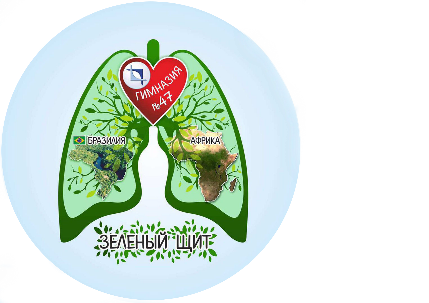 Вы задумывались над вопросом, зачем нужно сдавать макулатуру? 
Ежедневно в мусорные корзины летят сотни исписанных листов, прочитанных газет и разорванных упаковок – и всему этому можно дать новую жизнь! 
Бумага – это около половины отходов во всем мире. Переработка бумаги позволяет не только сохранить жизнь деревьям, но и сэкономить сотни литров воды, большое количество электроэнергии. Чем меньше вырубается лесов, тем меньше используется химии на производство.
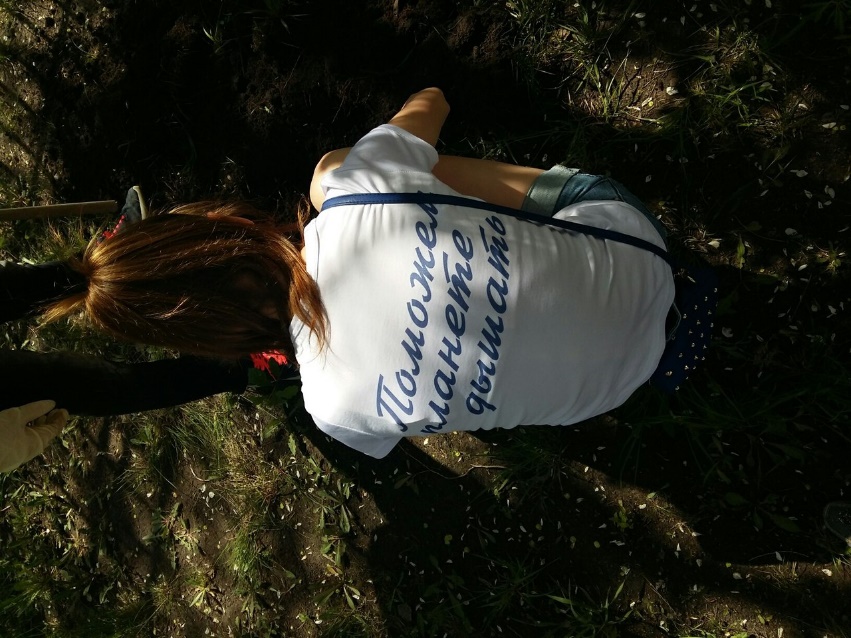 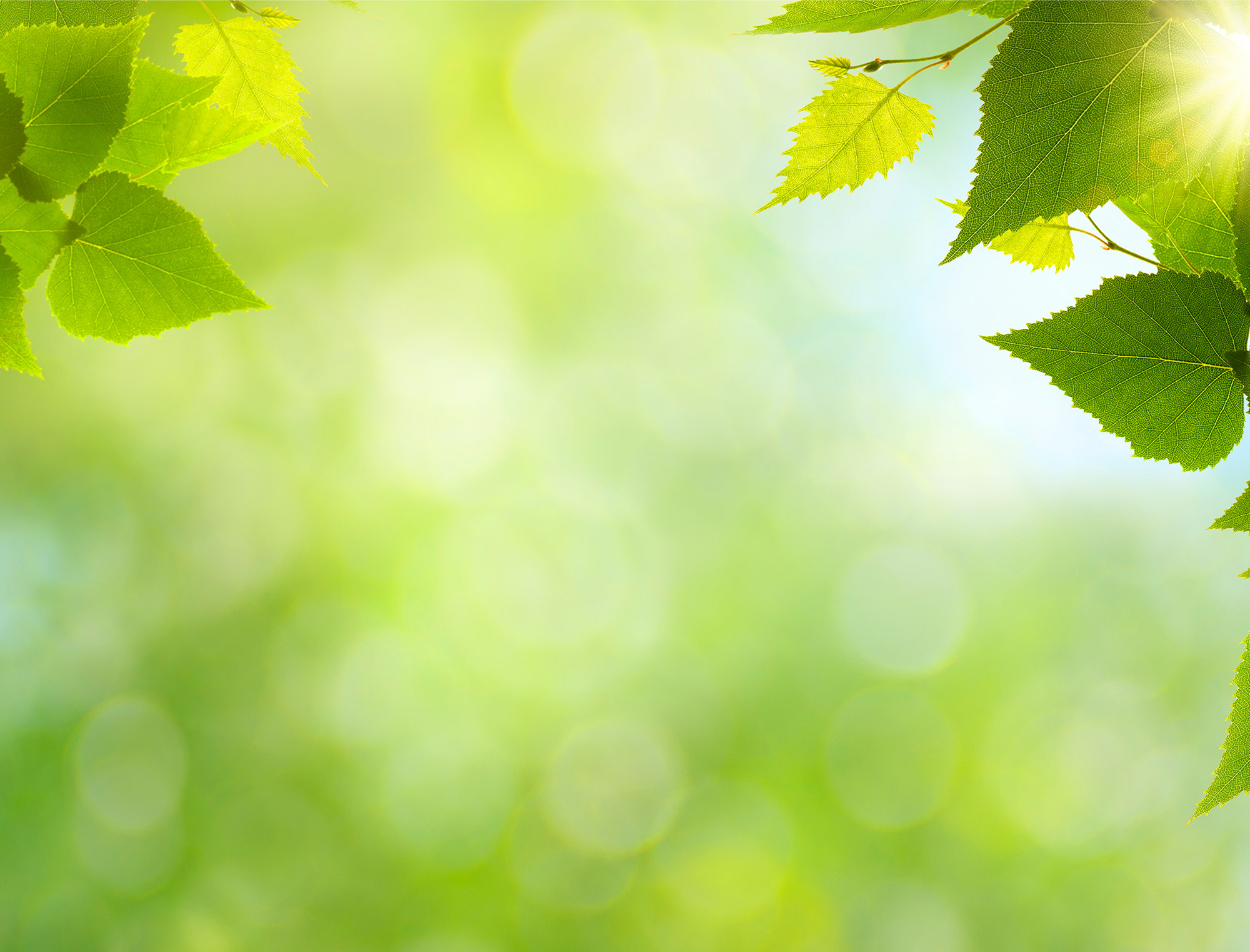 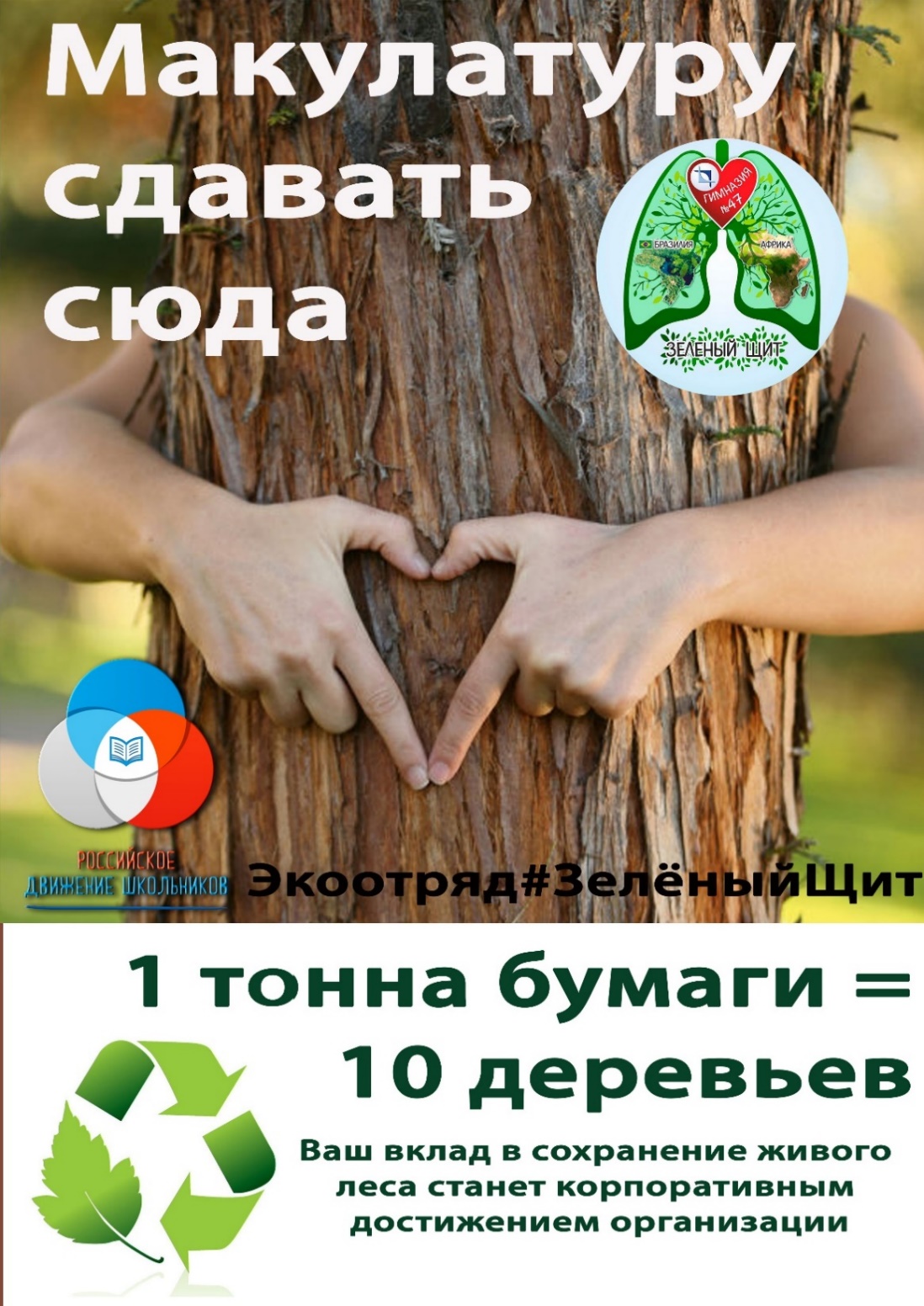 Собираясь выбросить ненужный журнал или газету в мусор, подумайте – не лучше ли сдать на переработку? Такой жест – это не только забота о будущем всей планеты, но и способ помочь самому себе, чувствовать себя лучше, дыша воздухом, в котором достаточно кислорода.

      Ведь с каждым годом количество деревьев уменьшается, а вместе с тем  снижается качество воздуха. 

      Это заметно сказывается на здоровье – уже сейчас кислородное голодание становится типичной для городского жителя проблемой.
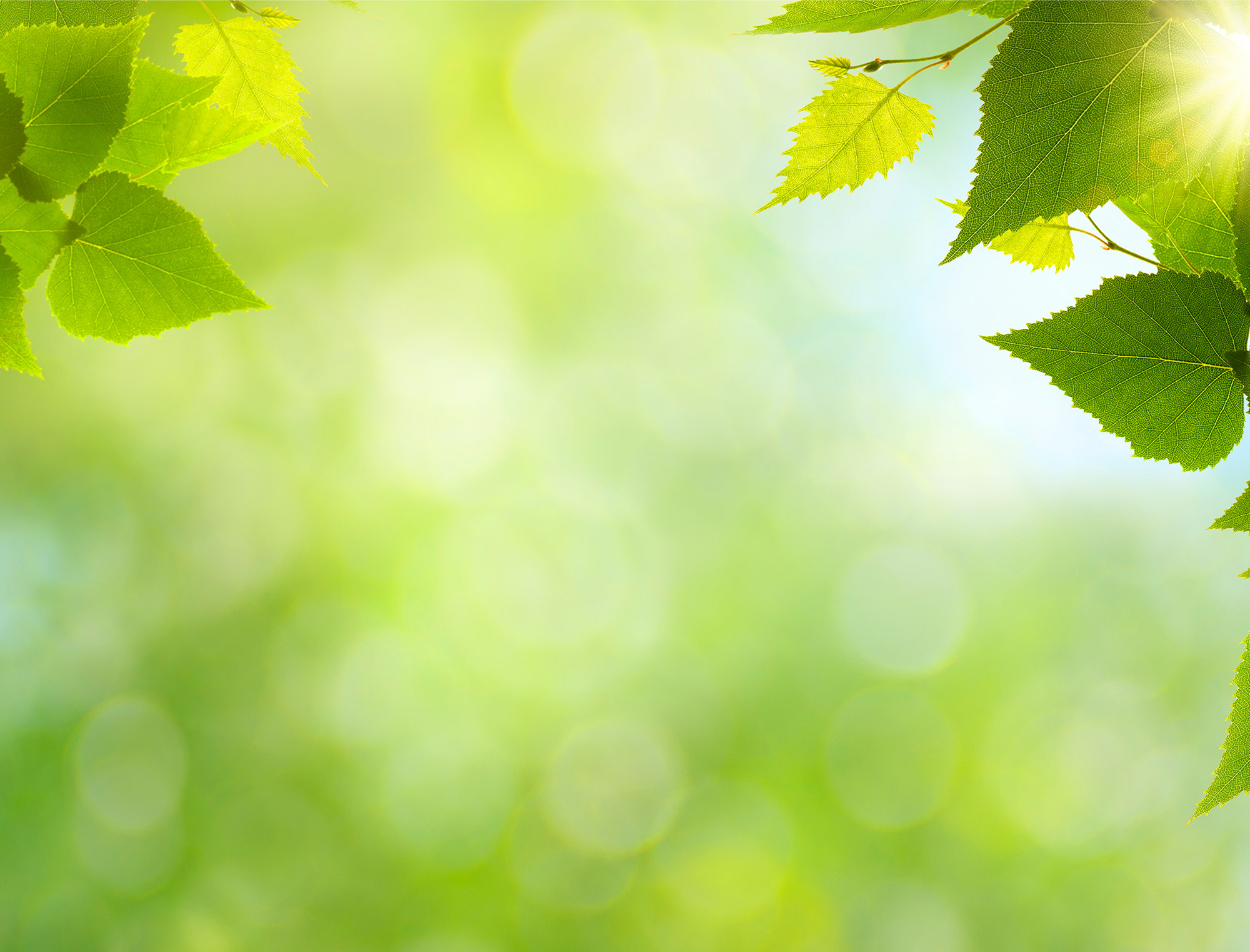 ПОЧЕМУ ВАЖНО СДАВАТЬ МАКУЛАТУРУ?
Попробуем посмотреть на прием макулатуры с конструктивной точки зрения и сделать кое-какие сравнения. Я уверена - выбор очевиден!
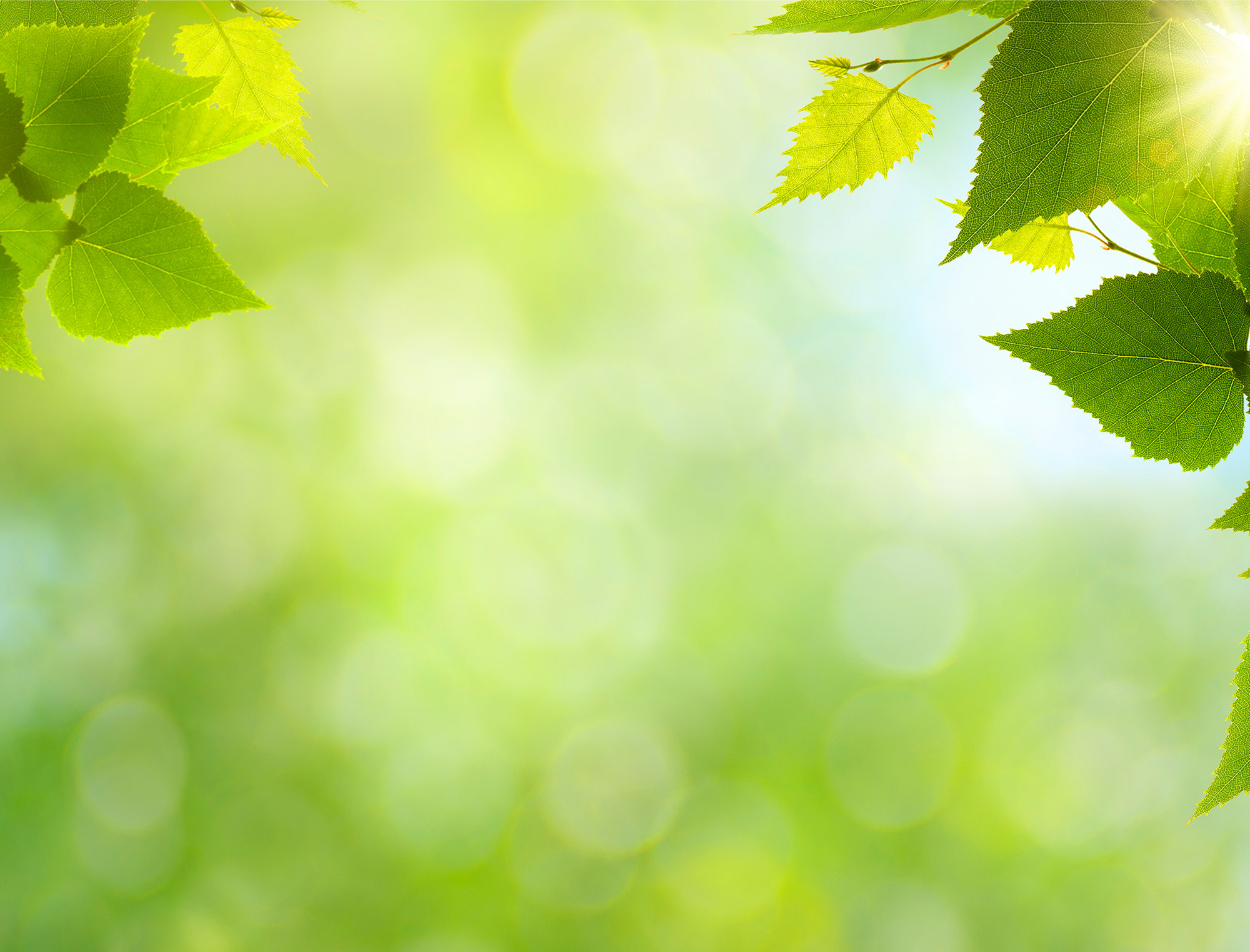 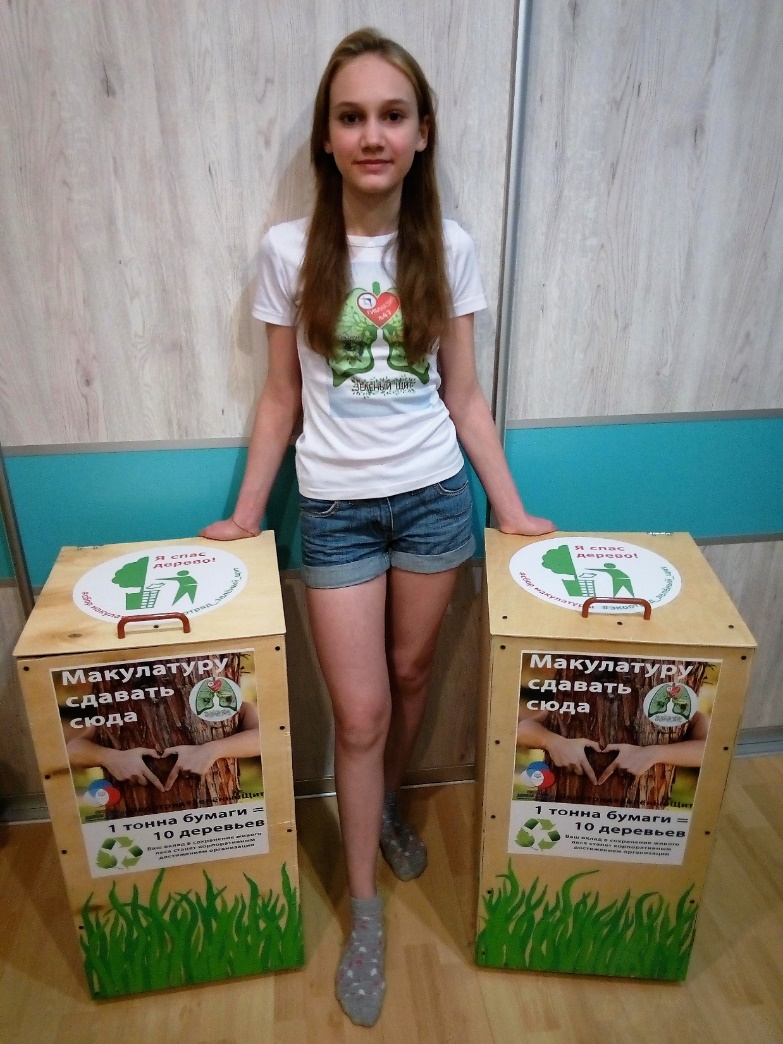 Я задумалась  о таком виде отходов, как                           офисная бумага, которая в огромных количествах расходуется учреждениями и, как правило, выбрасывается.
Это чудовищно неэффективное использование прекрасной бумаги высокого качества плачевно сказывается на окружающей среде, способствует вырубке лесов и увеличению количества мусора на свалках.
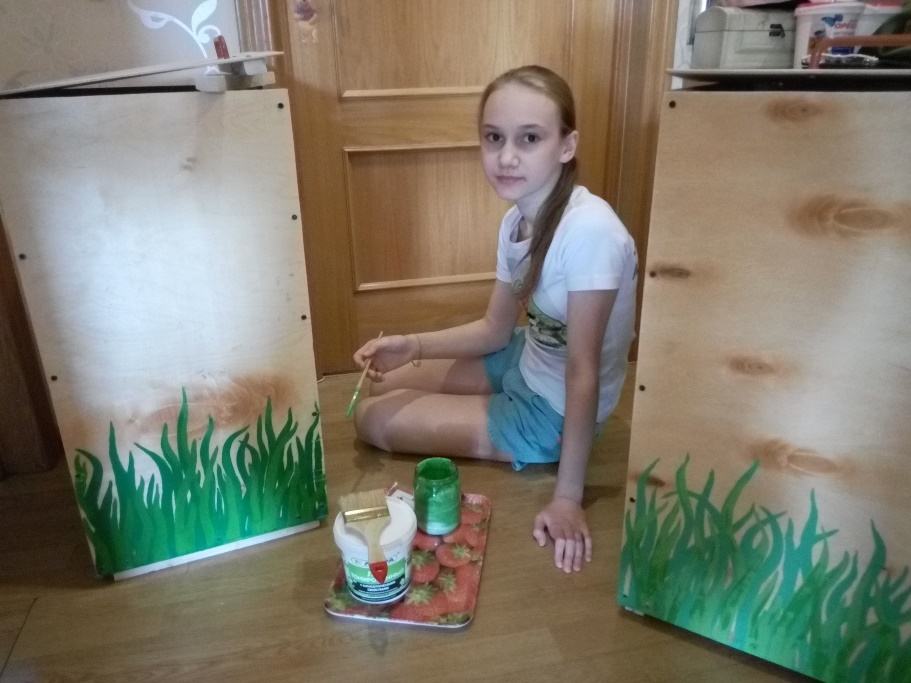 Для решения этой проблемы мною были спроектированы эко-боксы для сбора офисной макулатуры.
Оригинальные короба из натурального и экологически чистого материала  прекрасно вписываются в любой интерьер и очень вместительны.
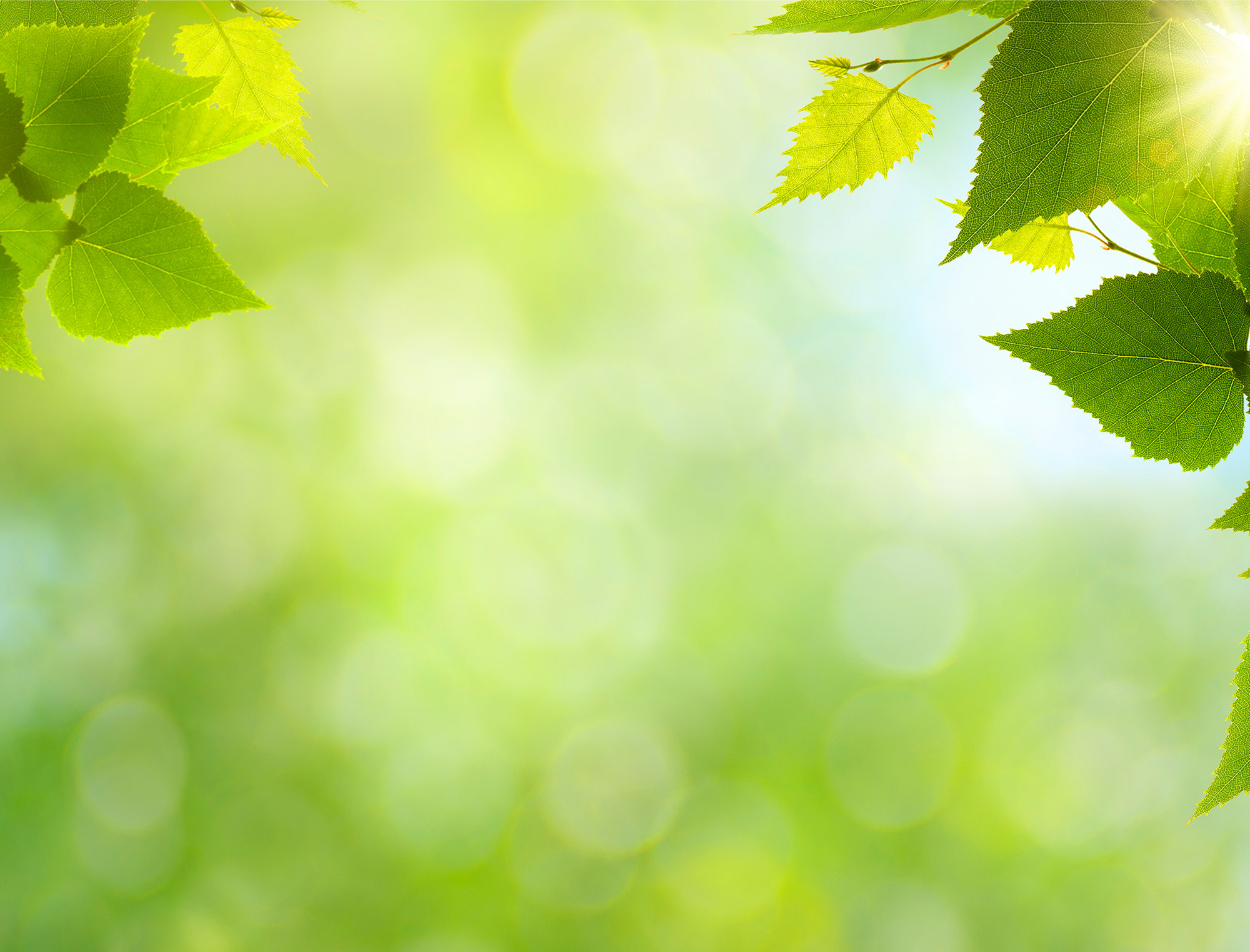 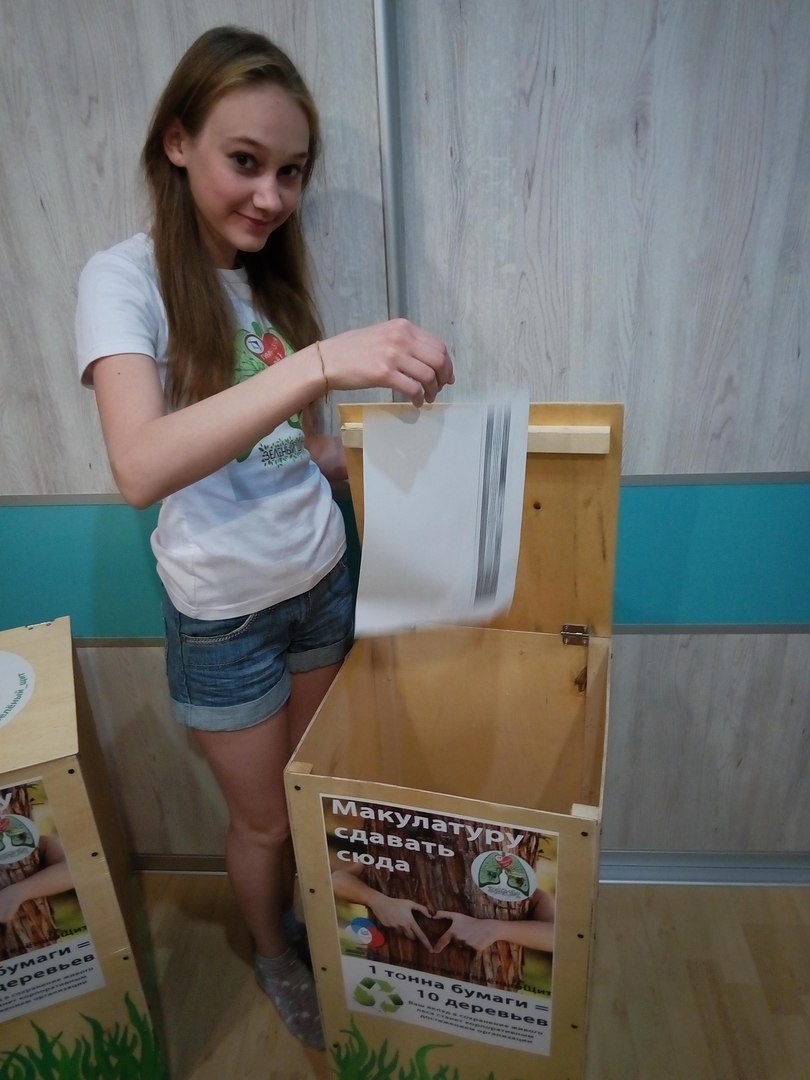 Благодаря яркой инфографике ЭКО БОКСЫ привлекают внимание как сотрудников, так и посетителей учреждений.
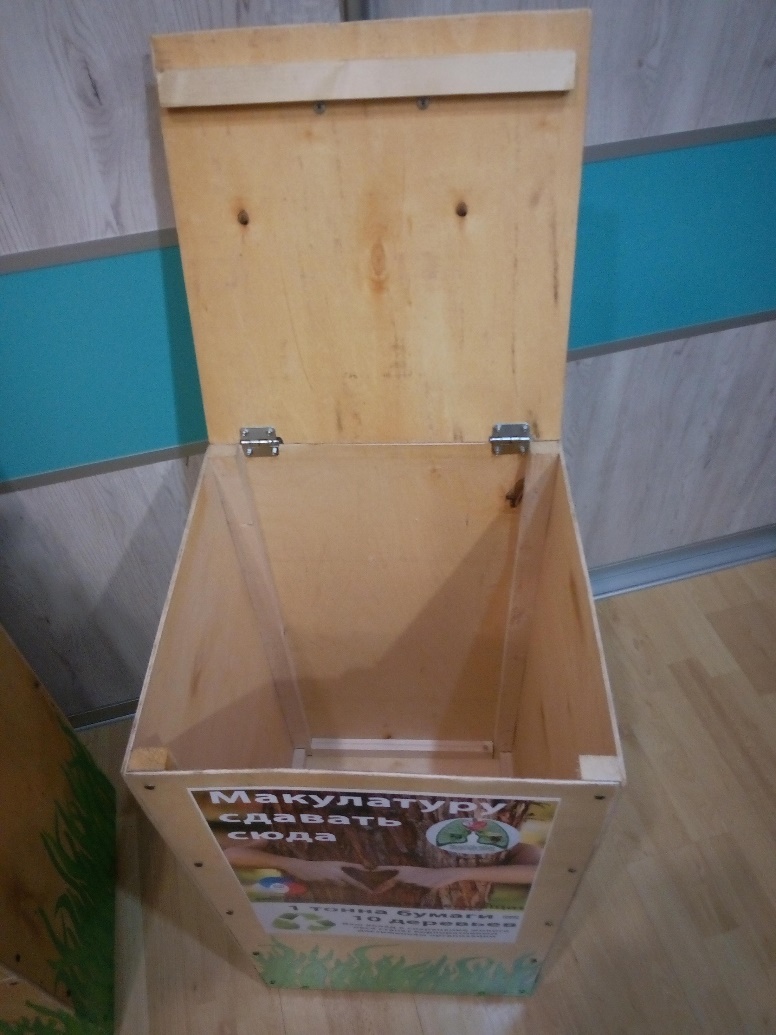 Таким образом, ЭКО БОКСЫ выполняют и просветительскую функцию, способствуют повышению дисциплины в обращении с отходами.
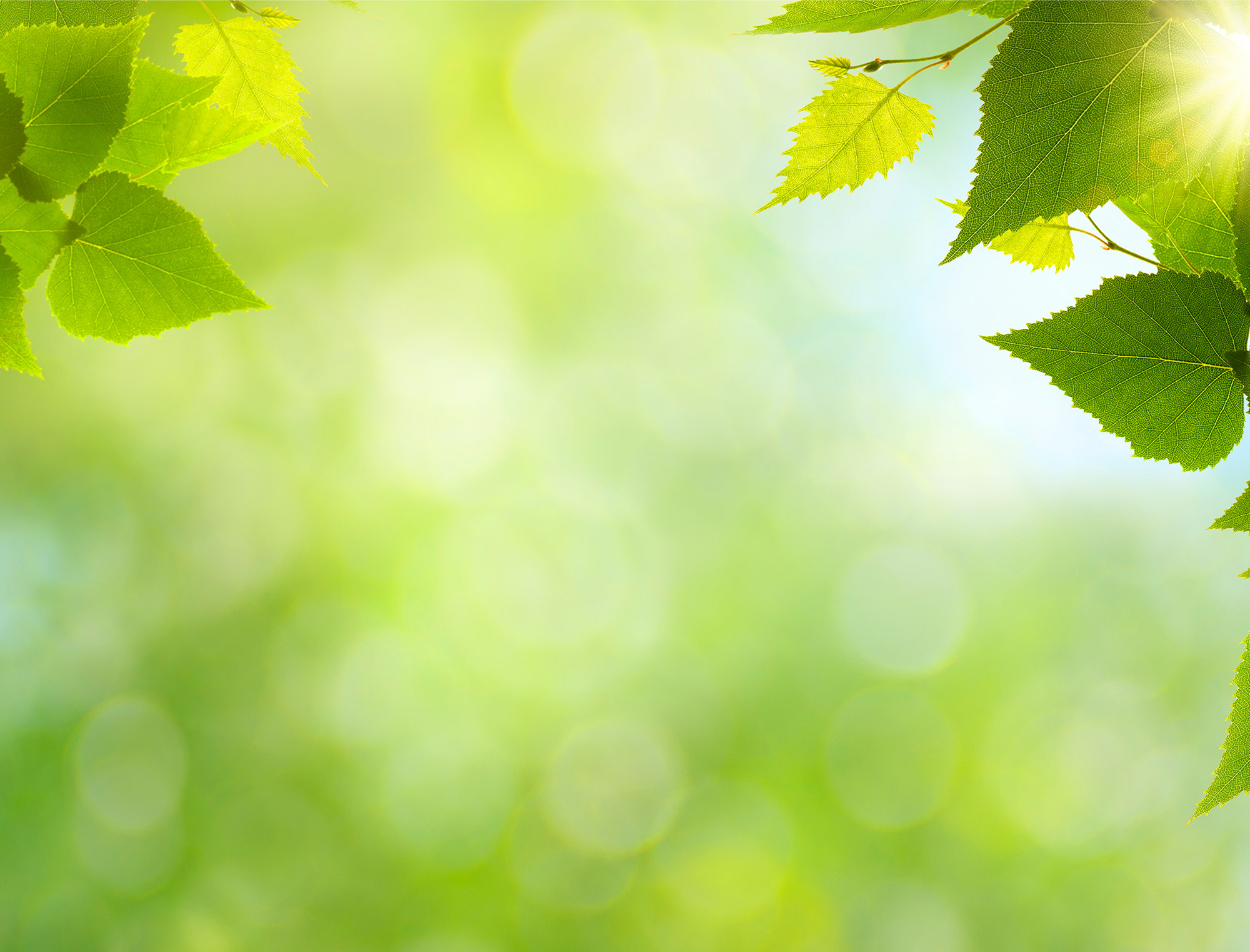 Основная цель моего проекта – 
привлечь 
внимание людей к ресурсосбережению, заставить задуматься над расточительностью использования природных ресурсов, а также внести вклад в развитие вторичной переработки отходов.
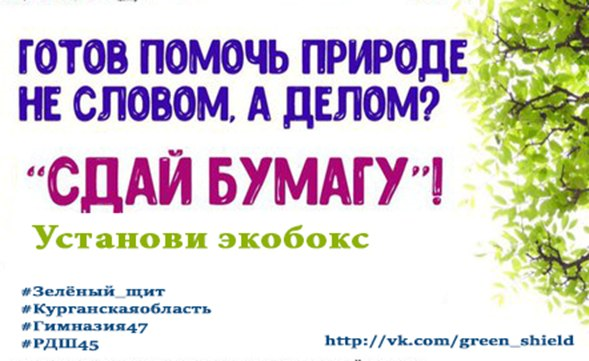 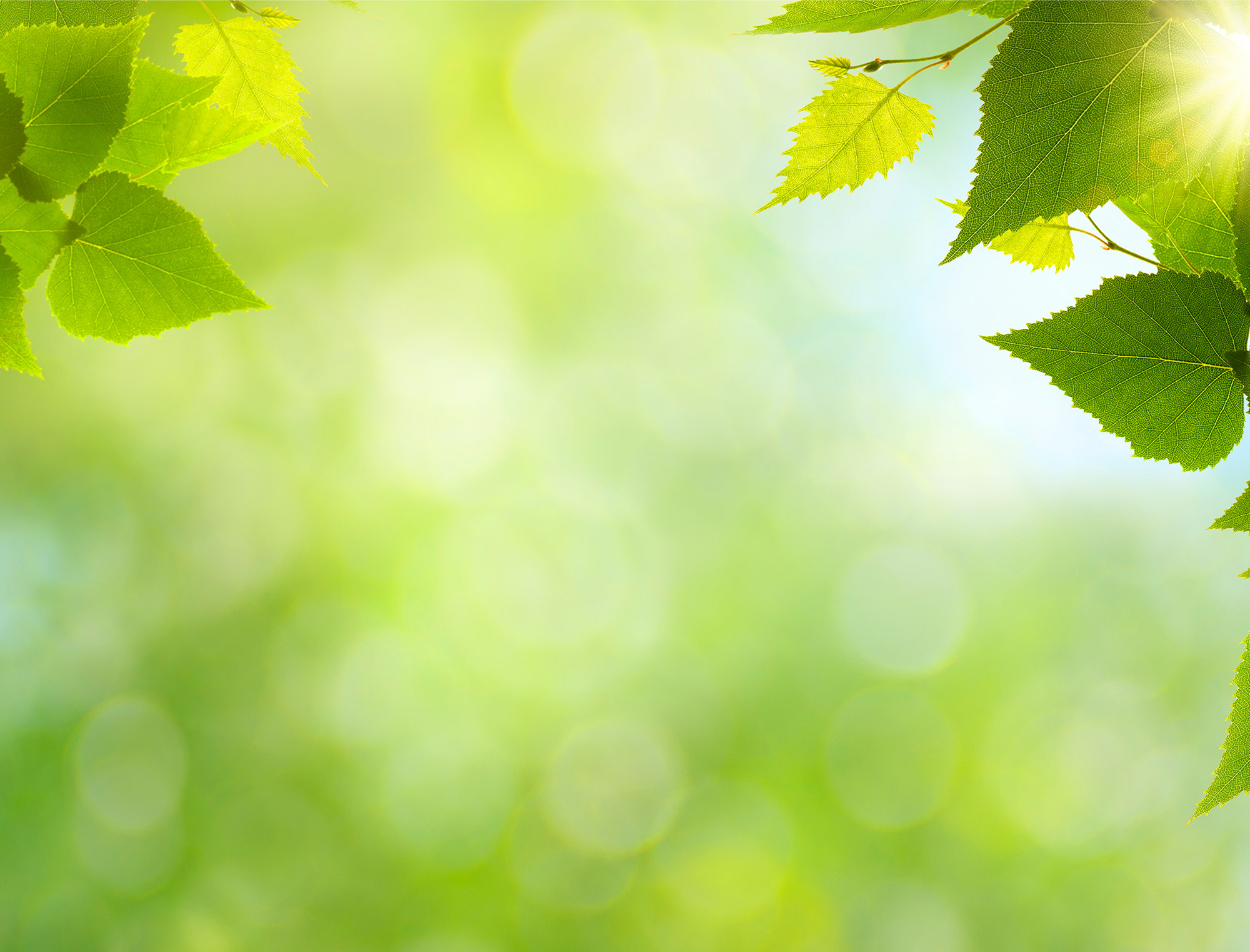 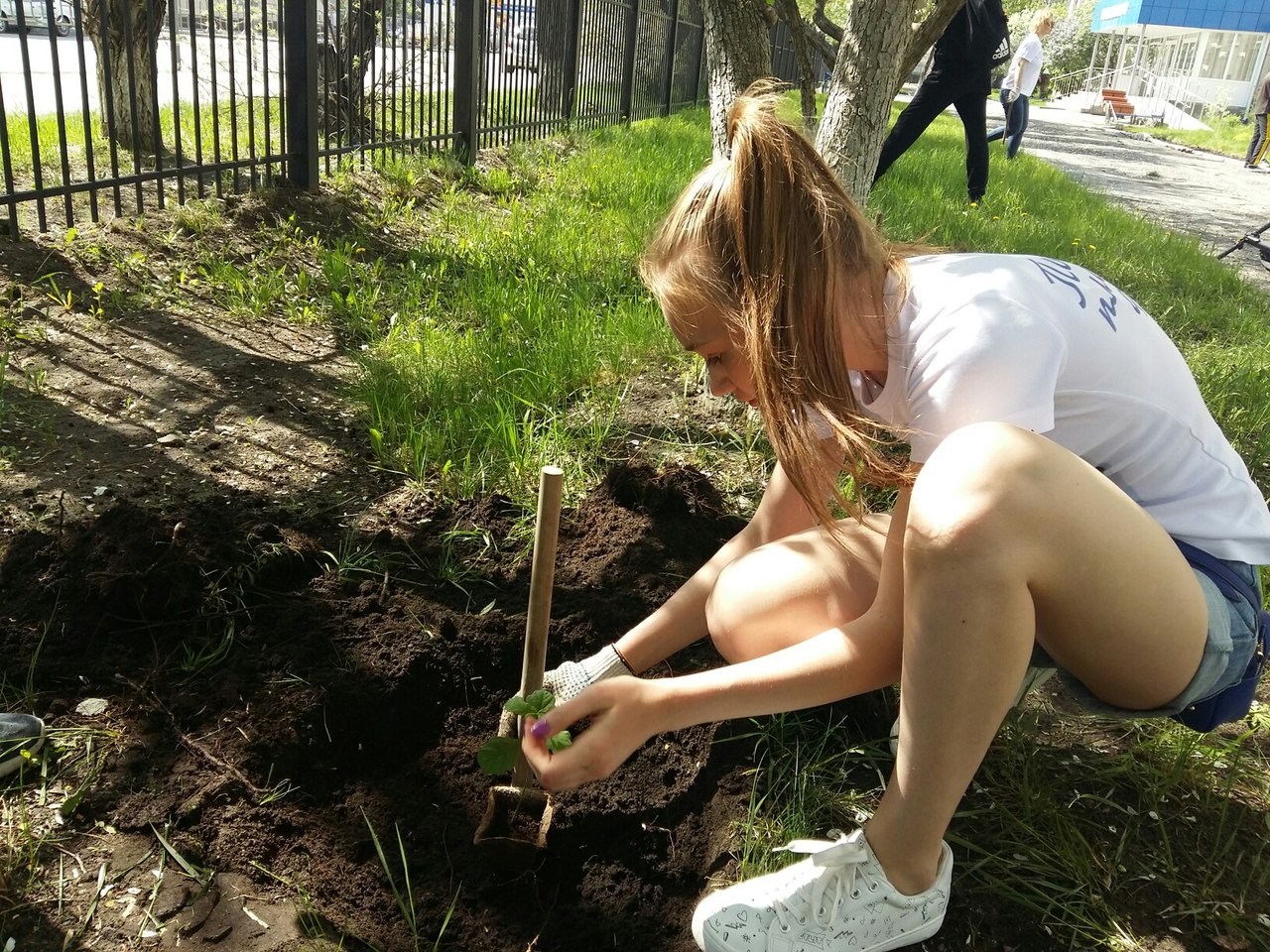 Ещё одной задачей проекта является озеленение улиц и парков города Кургана
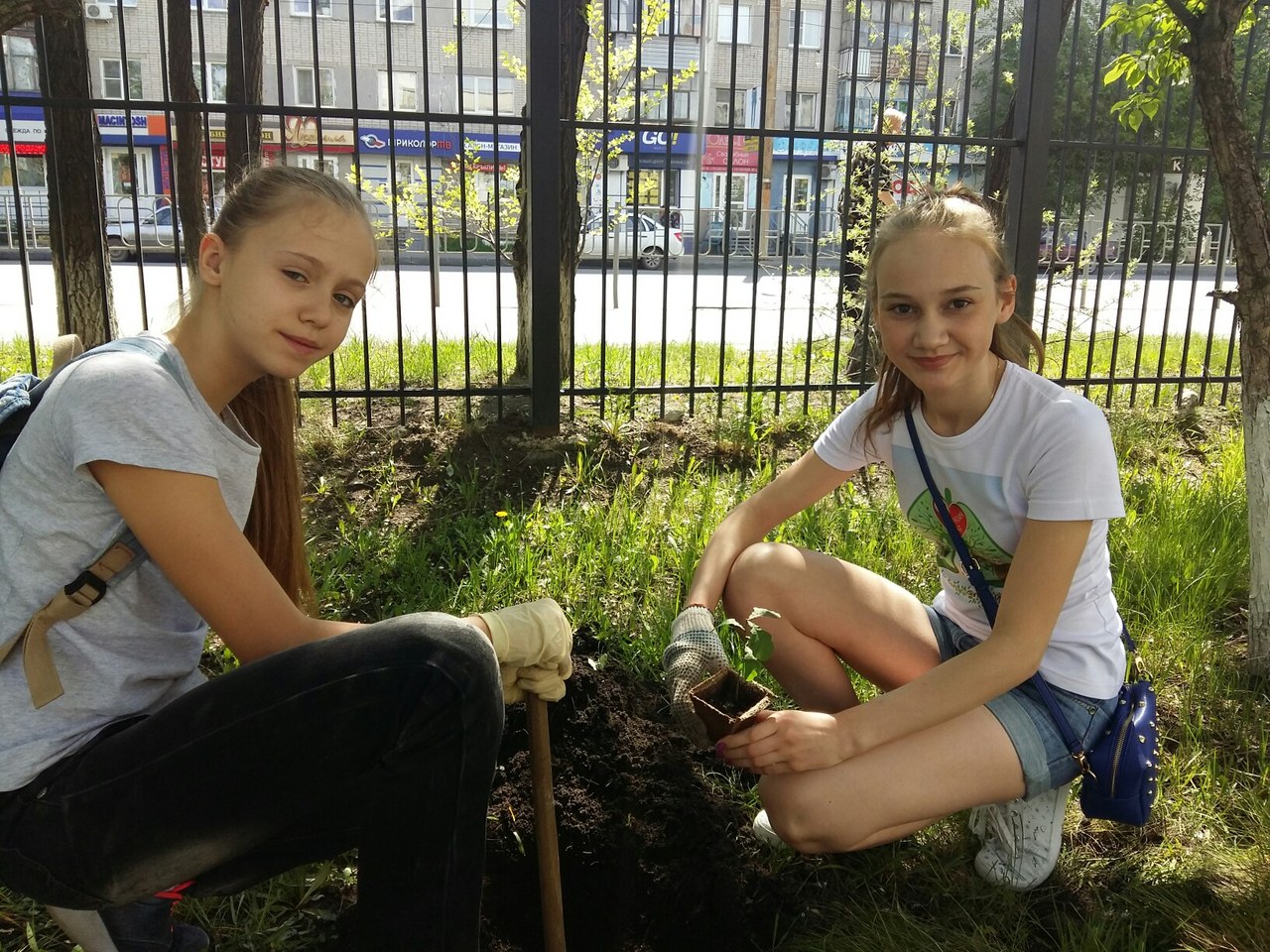 Средства вырученные от сдачи накопленной организациями макулатуры предполагается пустить на приобретение саженцев 
деревьев и кустарников
В дальнейшем, организация участвующая в проекте, может высадить дерево рядом со своим офисом или мы можем высадить деревья в рамках акции в парковой или жилой зоне
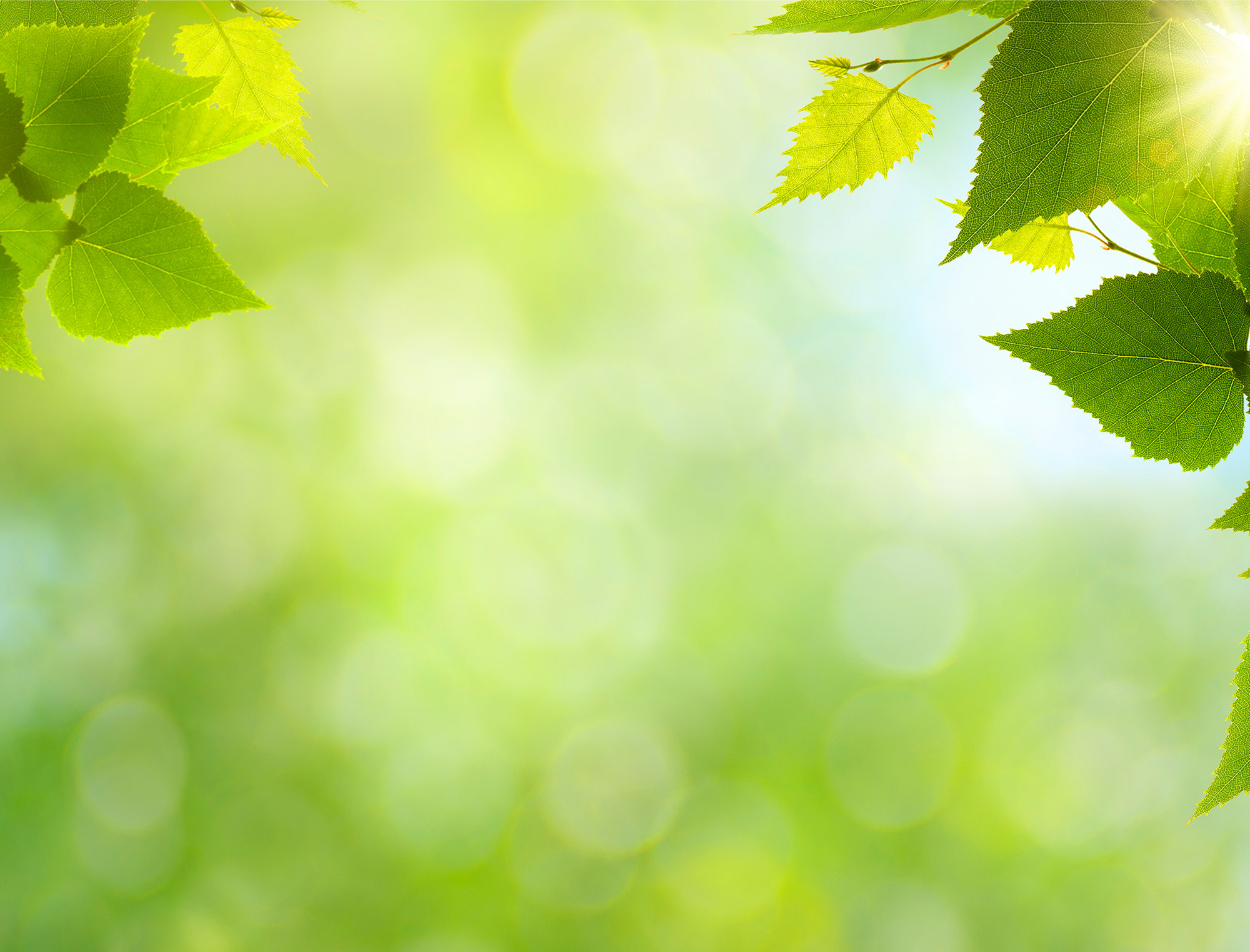 Первыми участниками акции по сбору вторичных материальных ресурсов
«Сдай бумагу – спаси дерево!» стали
редакция газеты
«Курган и Курганцы» и 
Курганский Дом Молодежи,
благодаря неравнодушным сотрудникам этих организаций, которые убедили своё руководство в необходимости установки ЭКО БОКСОВ
В подарок за сотрудничество они получили саженцы дубов
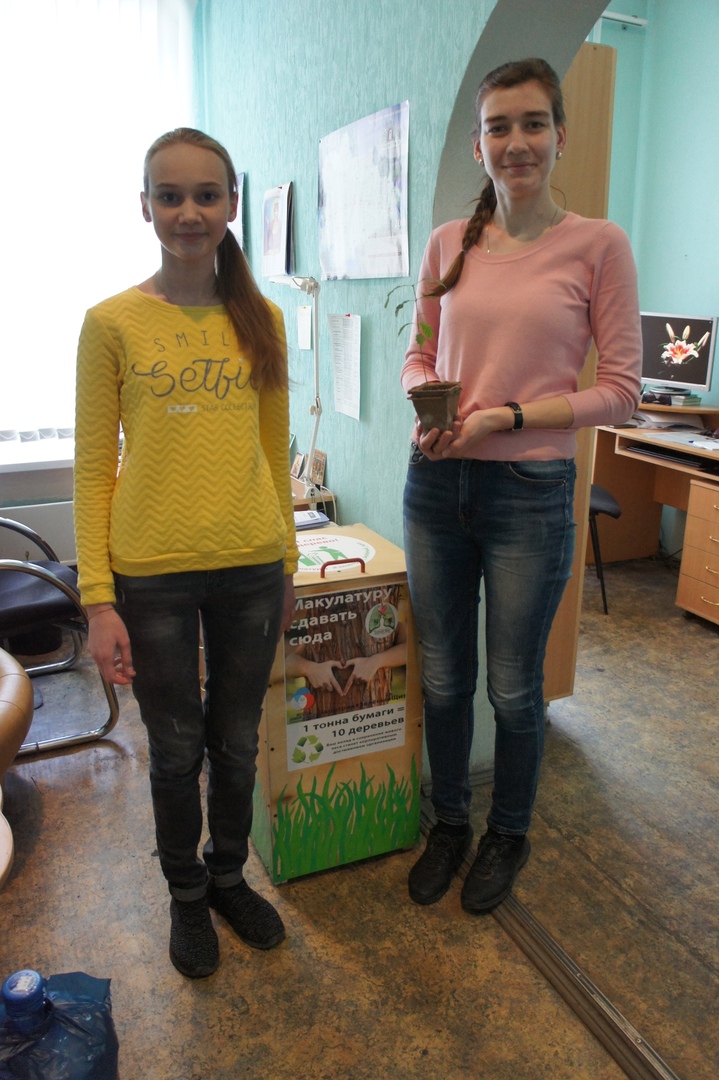 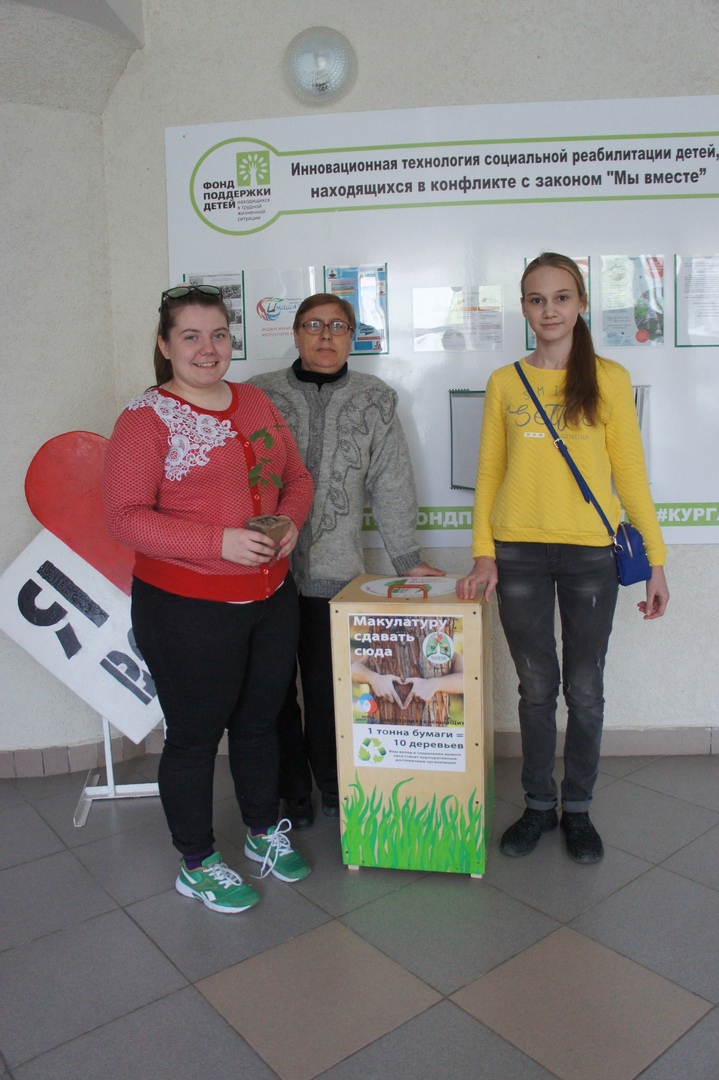 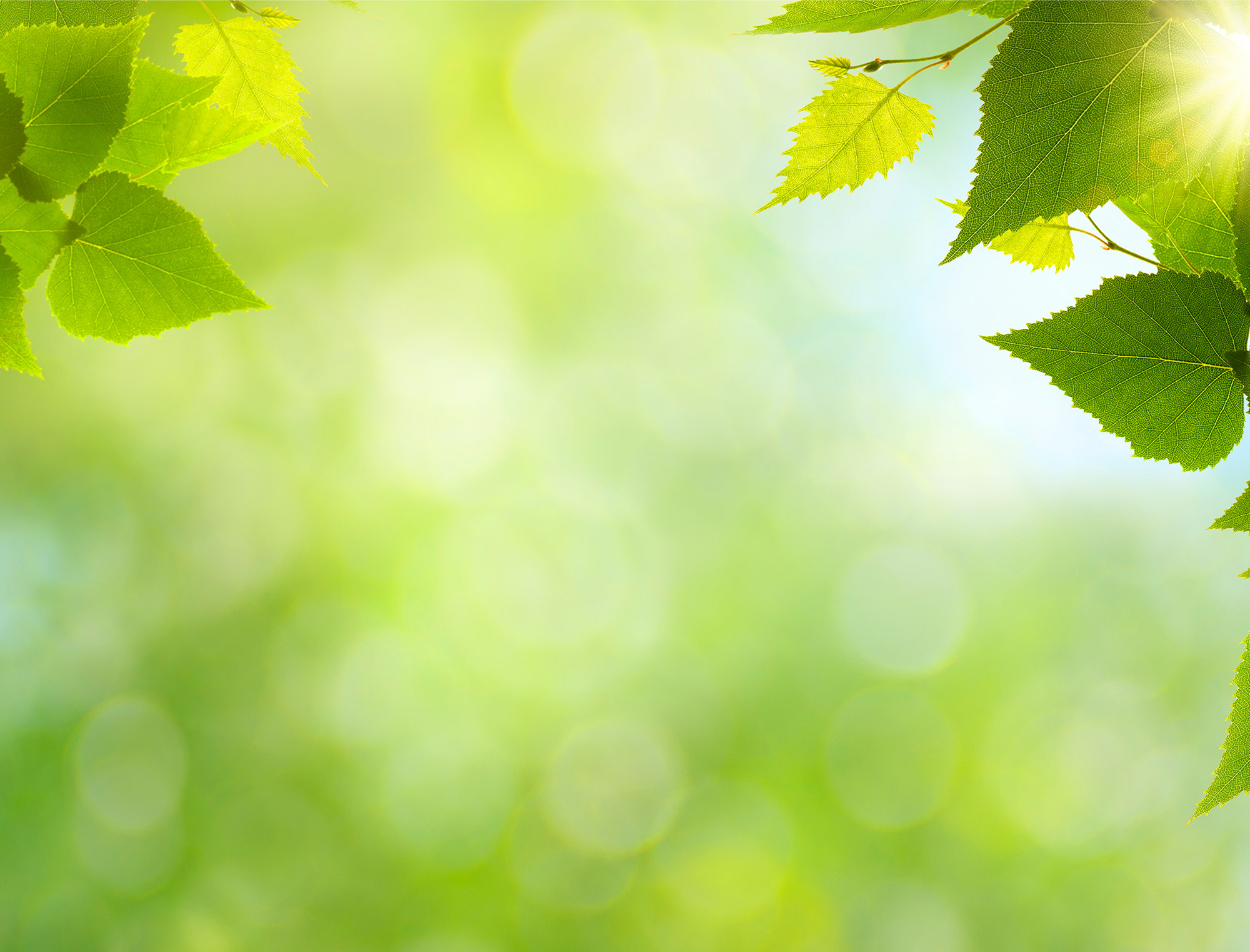 18 июня 2018 года бокс для макулатуры в рамках проекта по сбору вторичных материальных ресурсов был установлен на кафедре экологии и защиты растений агрономического факультета КГСХА
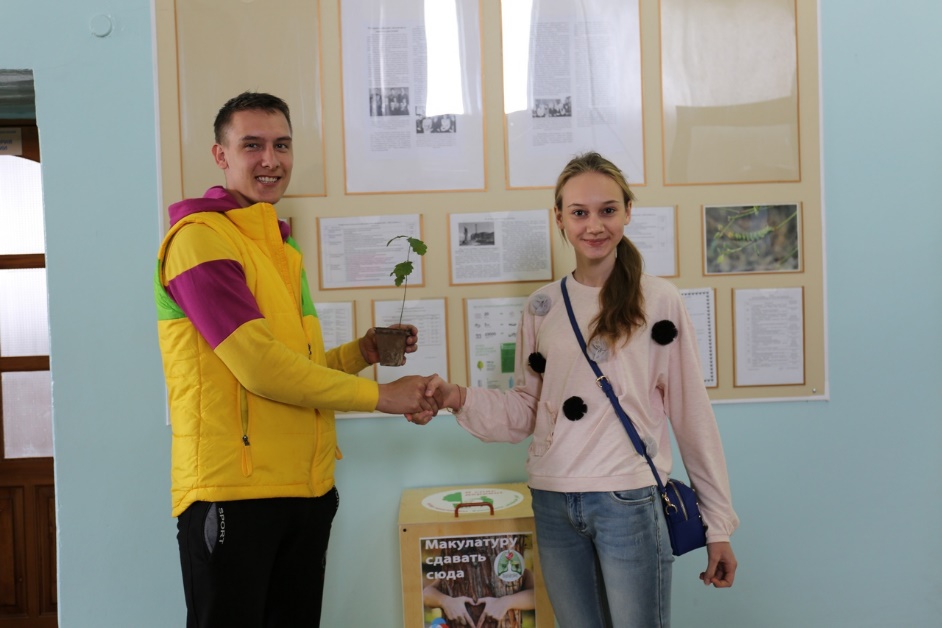 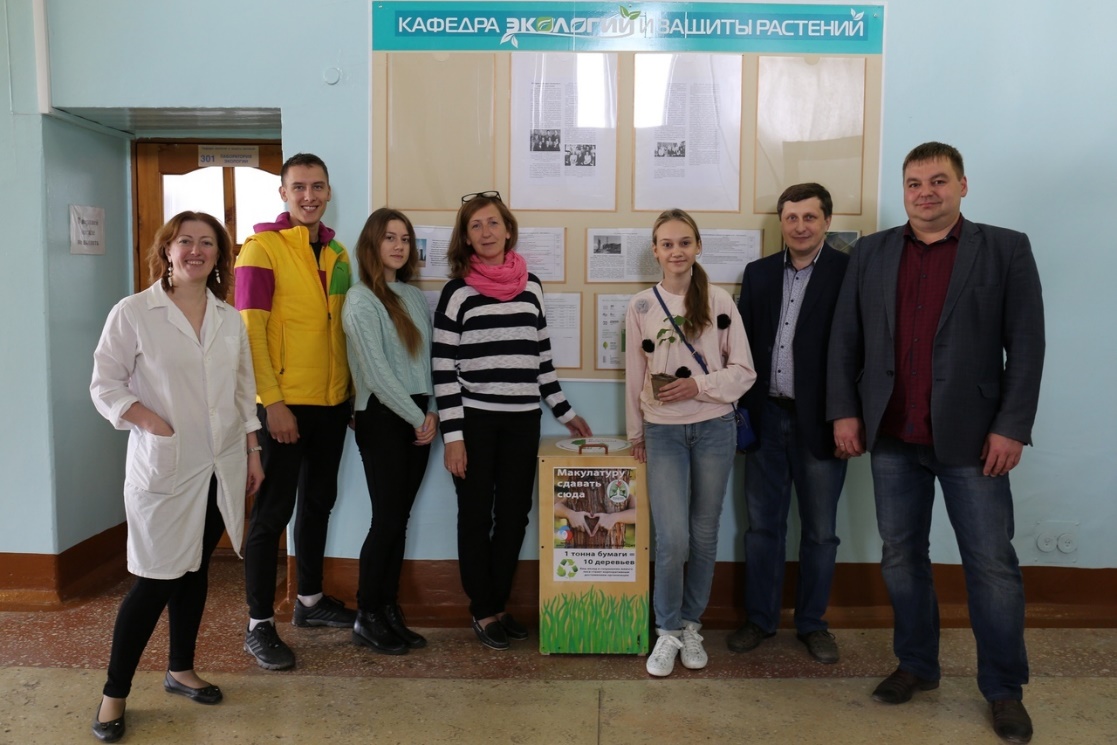 Студенчество – традиционно прогрессивная часть общества, и я очень рада, что наши студенты приближают экологически чистое будущее! 	Участники акции традиционно  получили в подарок саженец дуба, как напоминание об одной из целей проекта
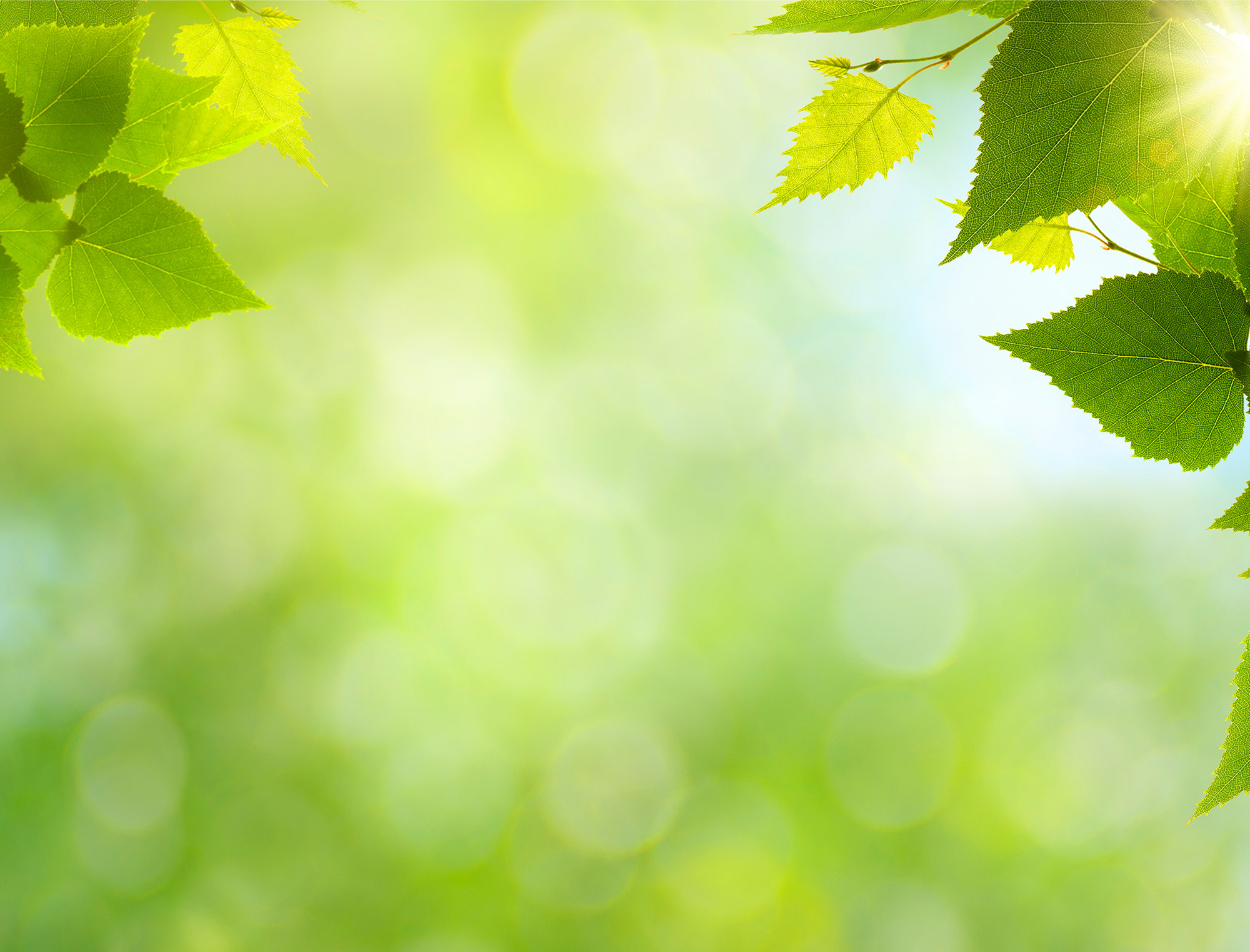 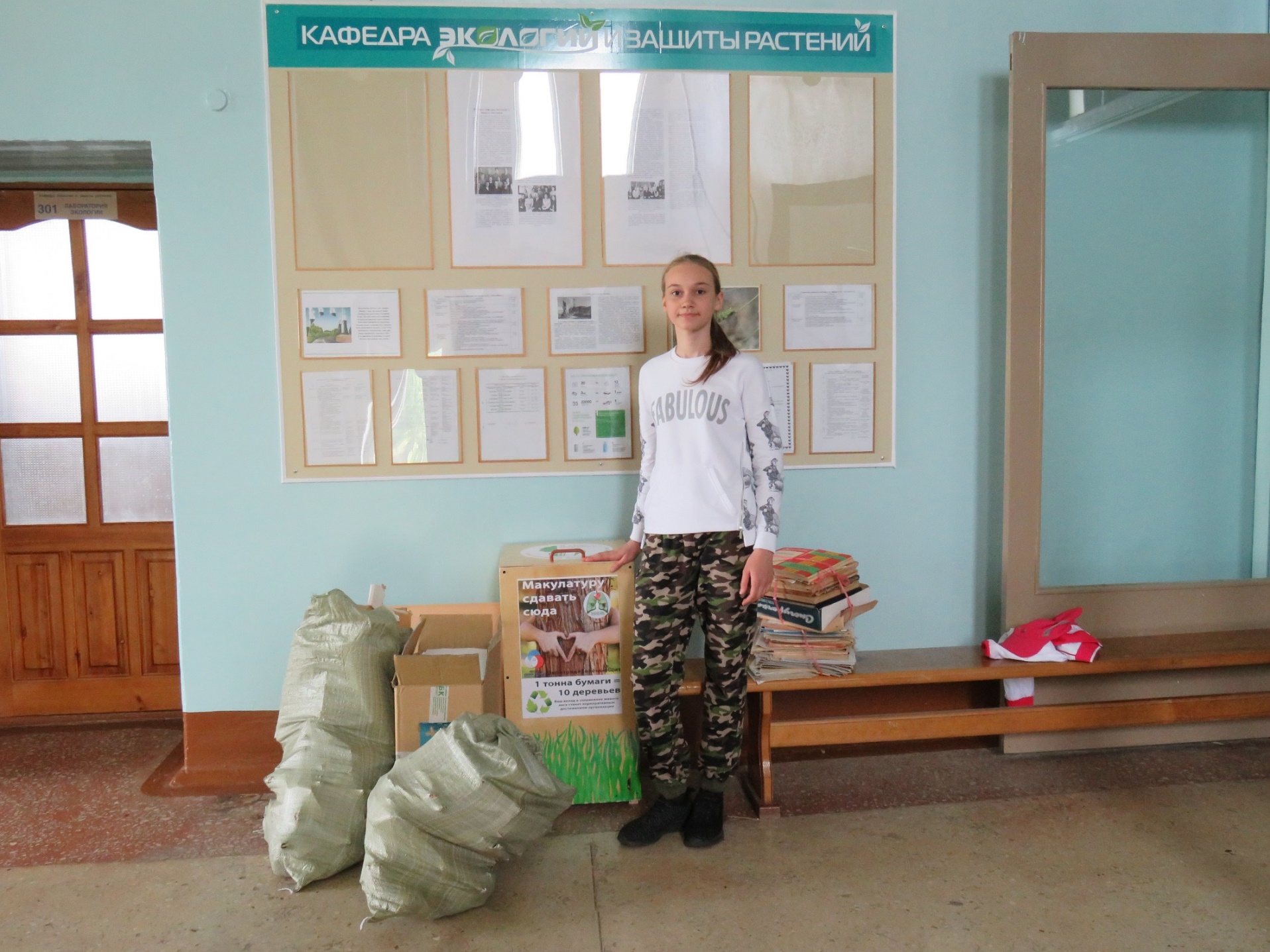 Уже вскоре после установки ЭКО-БОКСОВ появились первые результаты акции
 
Это говорит о том, что раздельный сбор отходов востребован в нашем обществе больше, чем кажется на первый взгляд
В дальнейшем планируется изготовление ЭКО БОКСОВ из картона, с нанесением на них логотипа акции и побуждающих информационных надписей, что облегчит сбор и утилизацию макулатуры, так как их можно будет сразу отвезти в пункт сбора макулатуры.
«Это величайшая из ошибок, ничего не делать только потому, что вы можете сделать очень немного.. Делайте то, что можете!»                                                 
Sydney Smith